Cis = root word meaning “cut”
=
(adjective)  definitely or strictly stated, defined, or fixed
Precise
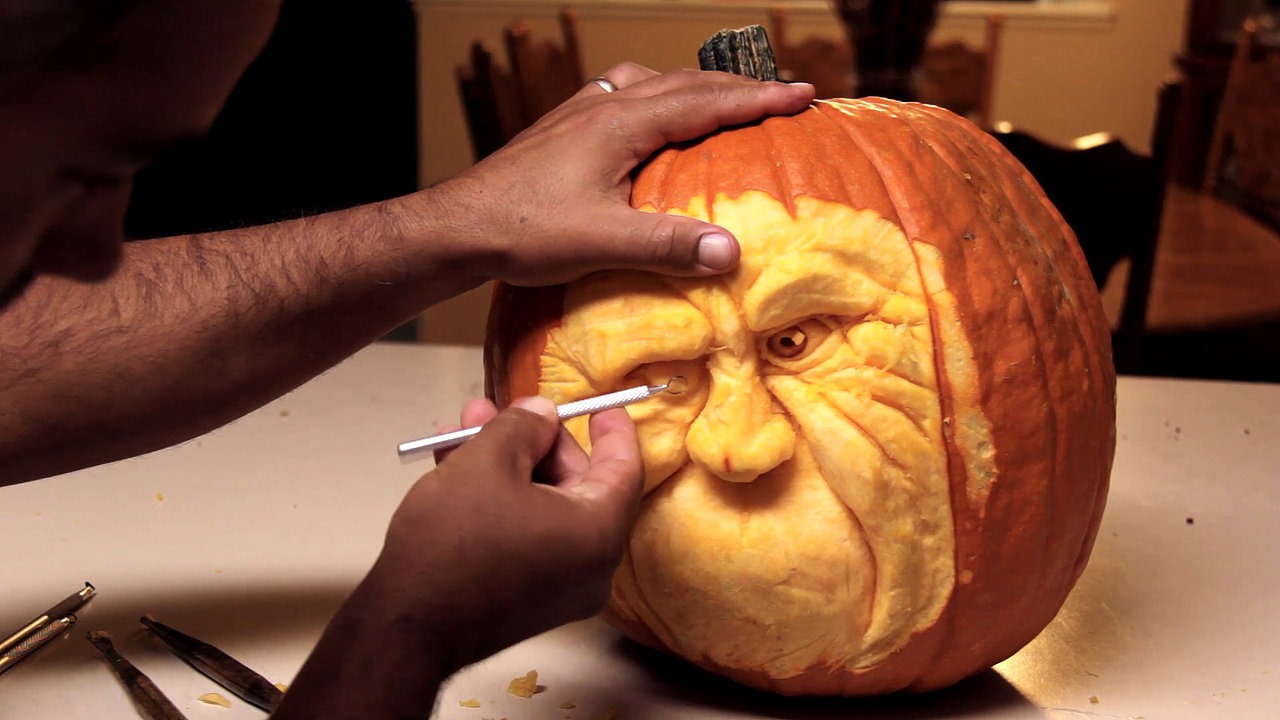 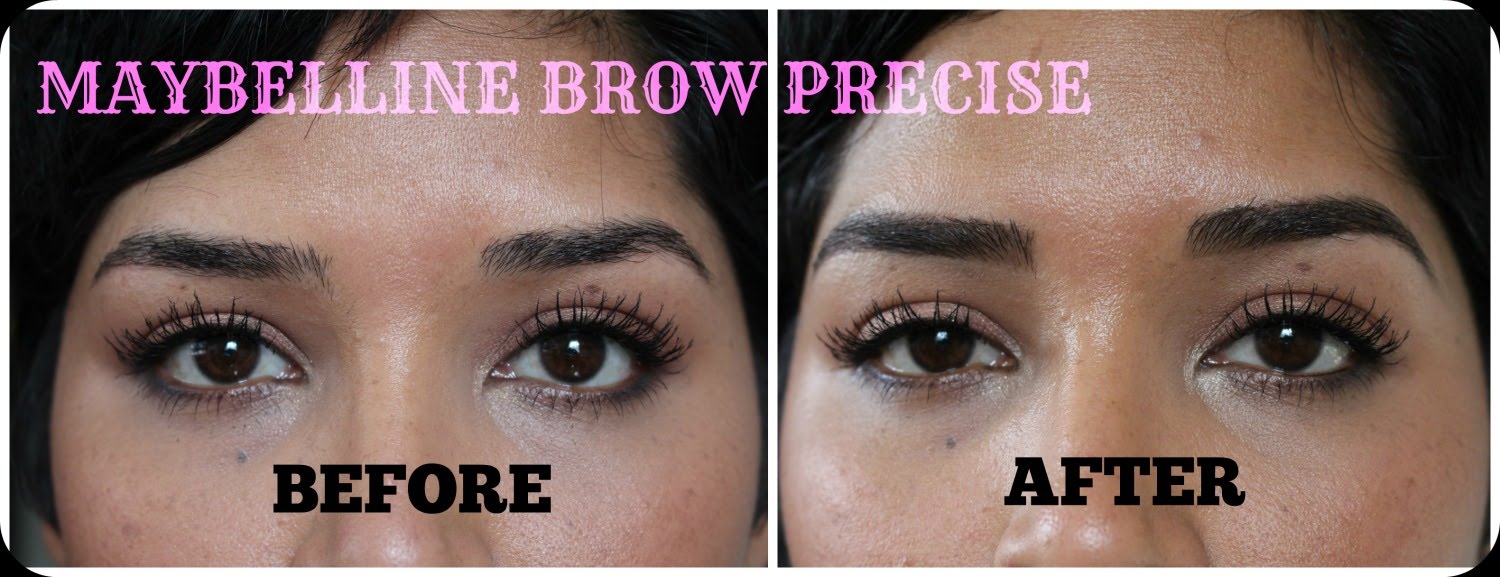 exact,specific, 
clear-cut

vague, undefined, indefinite
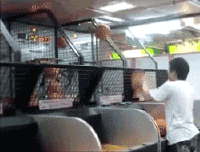 Jeff made sure his aim was precise at the arcade basketball game, in order to win the giant stuffed bear for his date.
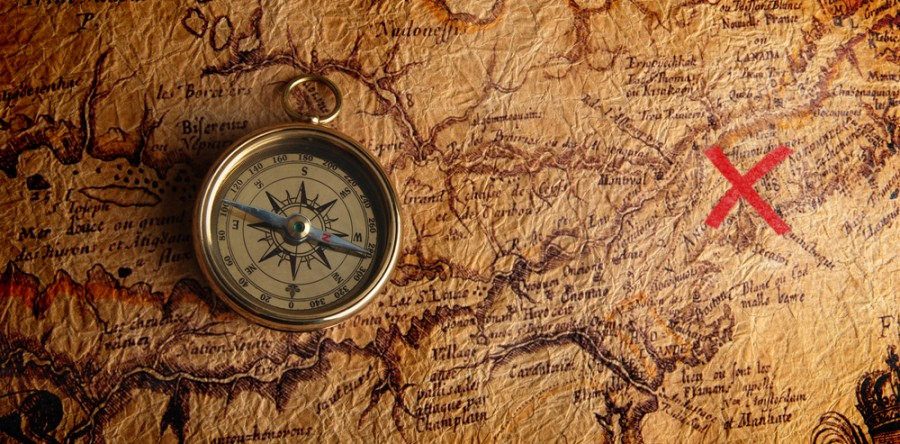